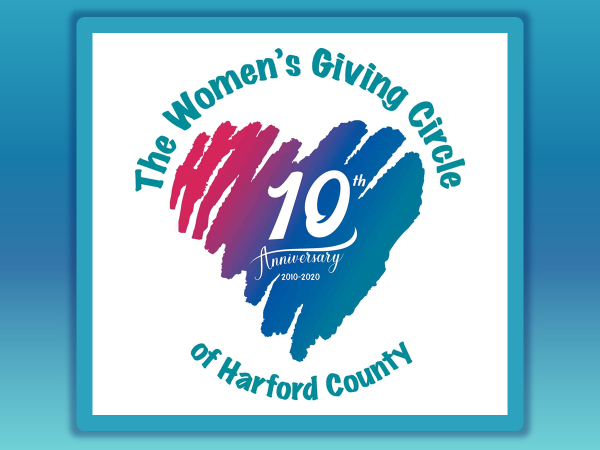 [Speaker Notes: Kim]
Welcome!
[Speaker Notes: Kim]
General Membership Meeting May 20, 2021
Opening Remarks
Donna Kreis
Finance Report 
Monica Worrell
Grant Committee Report  
Sara Burley / Sarah Ortiz-Brown
Member’s Choice Award Update 
Tami Zavislan
Membership and Outreach Committee Report 
Allison Cuneo 
Closing Remarks 
Bonnie Miranda
[Speaker Notes: Kim]
2021-2022 Executive Board
Donna Kreis
Chair

Bonnie Miranda
Vice-Chair and Secretary

Monica Worrell
Treasurer 

Kim Malat
Past Chair
2021-2022 Committee Chairs
Grant Committee Co-Chairs
Sara Burley
Sarah Ortiz-Brown
 
Membership and Outreach Committee Co-Chairs
Allison Cuneo
Donna Kahoe
2021-2022 Committee Chairs
10th Anniversary Committee
Robin Tomechko

Members’ Choice Award Committee Chair
Terri Garland
[Speaker Notes: Kim]
Administrative Updates
Growfund Check Payment Changes
Administrative Fund Transfer to Faith Based Nonprofit Resource Center
COVID-19 Challenges 
Wild Apricot Membership Management Software
WGC Info in One Place
Member Log-in
RSVP to Events
Newsletter and Other Communications
[Speaker Notes: Kim

Very pleased with Growfund

New processes make administration simpler]
Administrative Updates
Updating Brochure for Prospective Members 
WGC’s Publication in the first-ever Global Giving Circle Directory
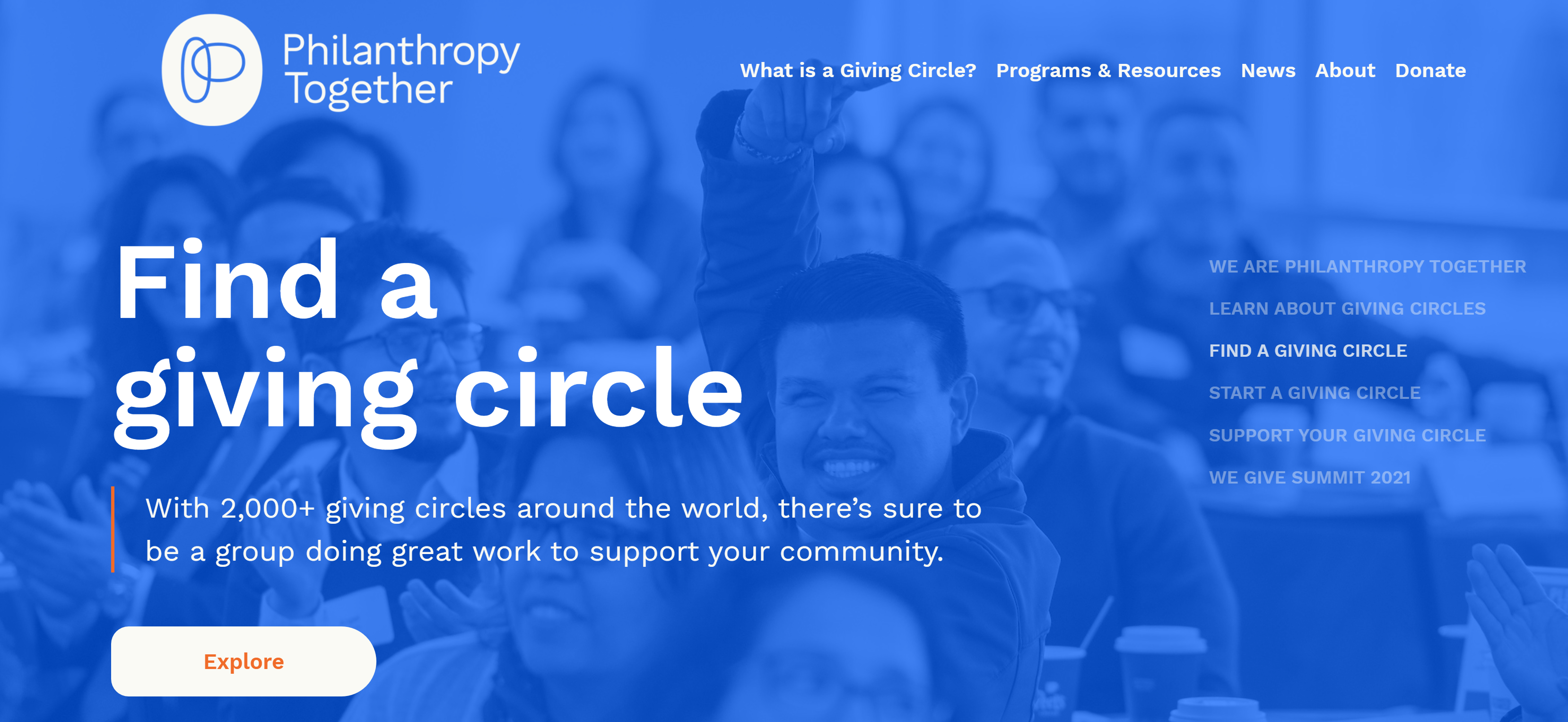 [Speaker Notes: Kim

Very pleased with Growfund

New processes make administration simpler]
Help Wanted
Photography / Video
Events
Committees
10th Anniversary – Co-Chair and Volunteers
Membership
Grants
[Speaker Notes: Kim]
Circle Update – Grants to Date
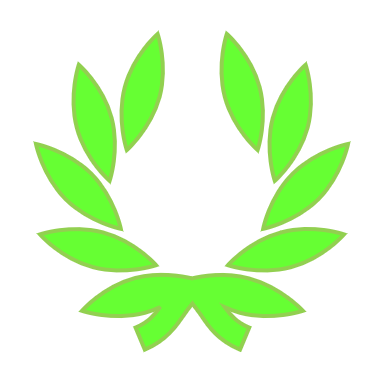 10 Years
$402,067.30
122 Grants

53 Nonprofits serving women, families, and children in Harford County
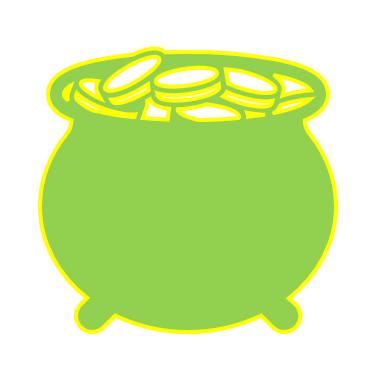 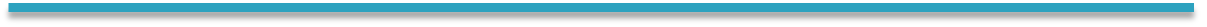 [Speaker Notes: Kim]
Finance Report
Monica Worrell
[Speaker Notes: Kim introduce Donna]
Fund Balances
$159,065.15 Endowed Fund (as of 12/31/2020)
$ 4,639.58 for  2nd Members’ Choice Award
$43,515.56 Grant Fund for 2021 (official balance)
$9,709.92 Grant Fund for 2022 (as of 05/19/2021)*
$ 4,324.38 Administrative Fund (as of 5/19/2021)*




* Unofficial balance, subject to reconciliation
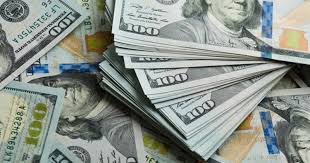 [Speaker Notes: Donna]
BONUS GIVING $$$$$$$2021 Sponsorships and Donations
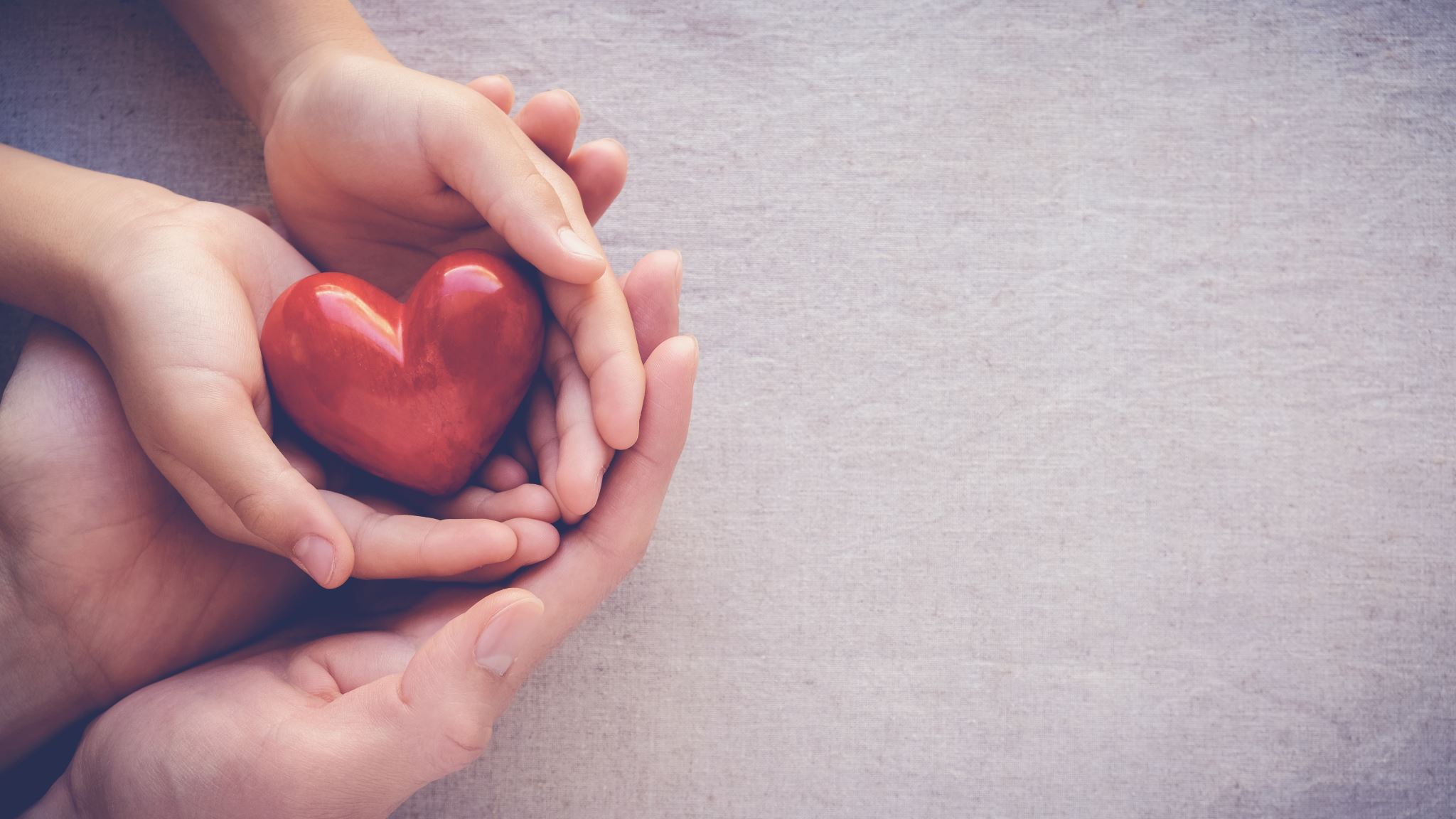 Increases Grant Pool & Reduces Expenses
	Received to date: 
$50 Gift to Administrative Fund
$100 Gift to Grant Fund

Future: Any time you choose to cover the fees as part of your annual contribution
Grant Committee Report
Sara Burley
Sarah Ortiz-Brown
[Speaker Notes: Donna introduce Rosemary]
2021 Grant Year Timeline
January 11 –  Guidelines and application posted
January 25 – Pre-application meeting for potential applicants
February 4 – Grant Committee meeting
March 12 – Applications due 
March 17 to April 21 – Individual reviews by Committee
April 23 – Committee meeting - discussion and recommendations
April 28 – Recommendations to Board
May 20 – General membership meeting vote on recommendations
June – Notification to grantees, funds disbursed, press release
[Speaker Notes: Rosemary]
Grant Process
Applications were reviewed and individually scored by Grant Committee members.
The Grant Committee met virtually to discuss the applications as a group and to formulate a slate of recommendations to the Board.
The Board considered the recommendations from the Grant Committee and voted to approve.
The proposed grants are now presented to the general membership for approval.
[Speaker Notes: Rosemary]
Grant Process
Proposed grants approved by the general membership are submitted to Global Impact.
Global Impact provides final approval of the grants.
Global Impact issues payment.
Grant agreements are executed and publicity photos are taken.
Grantees are formally recognized at the10th Anniversary celebration on October 7, 2021.
[Speaker Notes: Rosemary]
Recommendations for 2021
[Speaker Notes: Rosemary]
Mason-Dixon Community Services

Summer Backpack Nutrition Program
$5,000
Children will bring home their backpacks filled with food items necessary for two weeks worth of breakfasts, lunches, and snacks from their new Kid’s Choice Pantry. Children will learn how to make their own food choices and how to combine two to three items to make one tasty meal or snack.
[Speaker Notes: Rosemary]
Humanim, Inc. 
Administrative Assistant Career Training Program (AACT)
$5,000
A 9-week training session for participants to earn two certifications: Microsoft Office Specialist and Professional Administrative Certificate of Excellence (PACE). Instruction will include emerging trends in remote-working, advanced professional “soft skills” development, wraparound and financial stability supports, and a 2-week administrative project assimilation.
[Speaker Notes: Rosemary]
Faith Communities and Civic Agencies United, Inc.
$1,800
Funding 6 laptops (Chromebooks) at $300 each, as well as other necessary software to be used by the women who come through their program. The Chromebooks will provide the opportunity for the women to acquire an email account, complete interest and skill assessments, and job search.
[Speaker Notes: Rosemary]
Homecoming Project
Shelter Support
$2,500
Ongoing shelter support and updating a number of household and yard accessories that have become worn/broken over the years. A shed, used by residents to store equipment used for yard upkeep, will be repaired by a program graduate.
[Speaker Notes: Rosemary]
Harford Family House
Transportation for Families
$3,000
This project will enable HFH to work with single mothers with children who are in need of transportation to get to and from work, to take their children to and from daycare, after-school activities, doctor appointments, and any other trips needed via a bus pass, cab fare, and Uber rides.
[Speaker Notes: Rosemary]
Boys and Girls Club
Club on the Go
$5,000
Club on the Go is a new initiative that will bring youth development programming and food access to under-resourced families in the high-need Edgewood and Aberdeen areas.
[Speaker Notes: Rosemary]
Edgewood Community Support Center
Case Management
$5,000
Partial support for case manager’s salary to continue to connect individuals facing challenges due to financial, physical, and/or mental health issues with resources in the community.
[Speaker Notes: Rosemary]
Harford County Education Foundation
Littles University
$4,978.40
HCEF has partnered with Harford County Public Schools to form “Littles University.” HCPS will release a video reading of an age-appropriate book where parents and children tune-in to participate in the reading on a monthly basis. In addition, HCEF ships the featured book to 250 children (birth to 5 years) each month.
[Speaker Notes: Rosemary]
The Sexual Assault Spouse Abuse Resource Center Inc. 
(SARC)
$5,000
Childcare and transportation assistance via Uber funds for 100 victims in total.
[Speaker Notes: Rosemary]
Found in Faith Ministries
Sweet Dreams: Fresh Start Furniture Program
$2,737.16
Mattress covers and pillows
[Speaker Notes: Rosemary]
Lions Association
Harford Hears
$3,500
Covers costs to provide hearing aids for low income Harford County applicants.
[Speaker Notes: Rosemary]
2021 Grant Awards Proposed
[Speaker Notes: Rosemary – ask for questions / discussion]
[Speaker Notes: Kim]
And the Grant Total for 2011 – 2021 Awards Is….
[Speaker Notes: Kim]
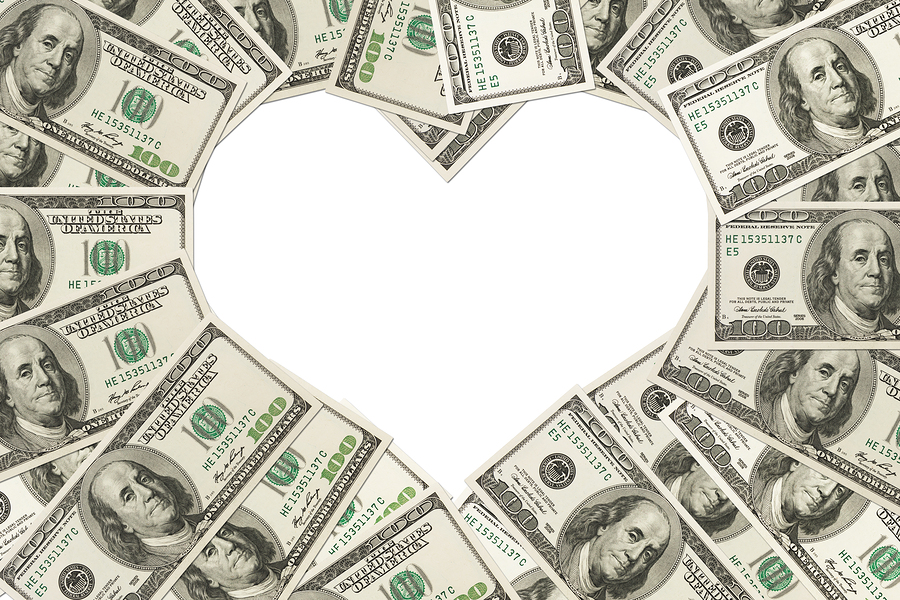 $445,582.86
[Speaker Notes: Kim]
Members’ Choice Award Update
Tami Zavislan
[Speaker Notes: Kim introduce Tami]
Members’ Choice Award
Committee Members
Terri Garland
Jodi Marschhauser
Kathi Santora
Tami Zavislan
[Speaker Notes: Tami]
Members’ Choice Award
Established in 2020
Distribution from the Community Foundation’s Endowed Fund
2020 Recipient: 
Harford County Family Assistance Fund
$4,735.54
Nominated by Marlene Lieb
Planning underway for 2nd award
2021 Distribution = $ 4,639.58
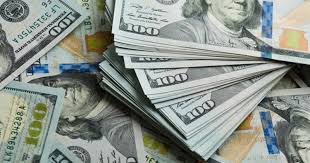 [Speaker Notes: Tami]
Membership and Outreach Committee Report
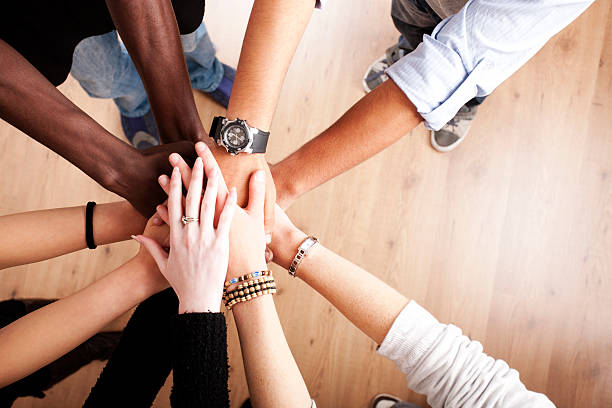 “Alone, we can do so little. Together, we can do so much.” 
-Helen Keller
[Speaker Notes: Tami introduce Lisa and Carol]
Membership
On 1/1/21 we had 79 active members
As of 5/20/21 we have 89 active members    (10 new members, including 2 Next Generation Members)
Goal as of 12/31/21 is to have in excess of 100 active members for 2021
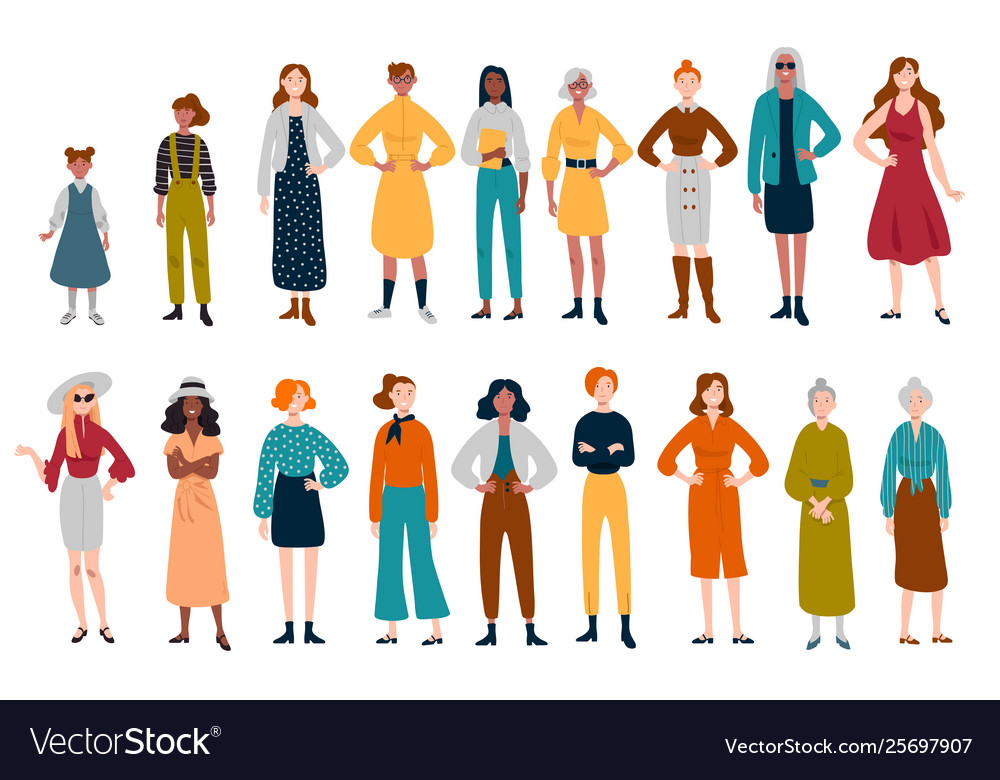 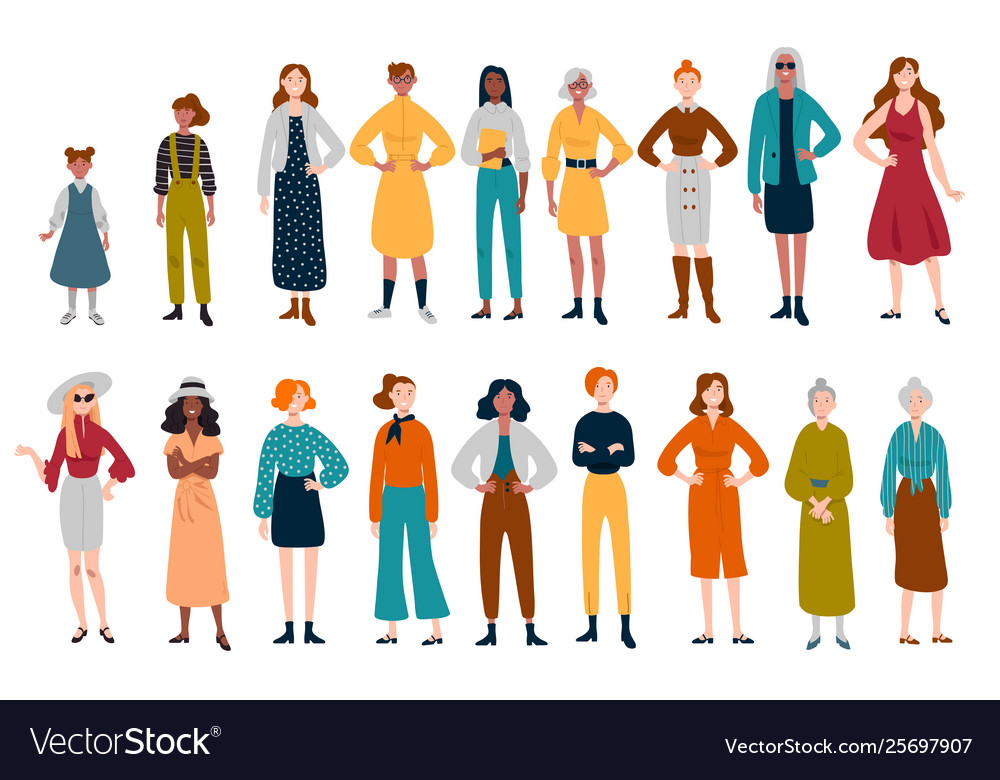 [Speaker Notes: Lisa/Carol

Stress importance  of membership – members = grants]
The greater our membership, the greater our giving!

Do you have a friend, family member, or colleague that is interested in the Women’s Giving Circle? 
Share with them power of women’s philanthropy!
We are neighbors helping neighbors!
[Speaker Notes: Lisa/Carol

Important to maintain a presence for membership]
Watch your inbox, our website, and the WGC Facebook page for information about events to engage with considering members and prospective donors.

Co-workers, friends, relatives, neighbors, others ….  

We love to grow awareness around what we do and how we help to strengthen our community.

Send an email to: WGCHarfordMembership@gmail.com
“The greatness of a community is most accurately measured by the compassionate actions of its members.” -Coretta Scott King
[Speaker Notes: Lisa/Carol]
Membership
Two Levels of Membership
Membership for Women age 35 and over - $550 per year
$500 is allocated to the grant fund and $50 is allocated to the administrative fund
Next Generation Membership for Women under the age of 35 - $250 per year
$200 is allocated to the grant fund and $50 is allocated to the administrative fund
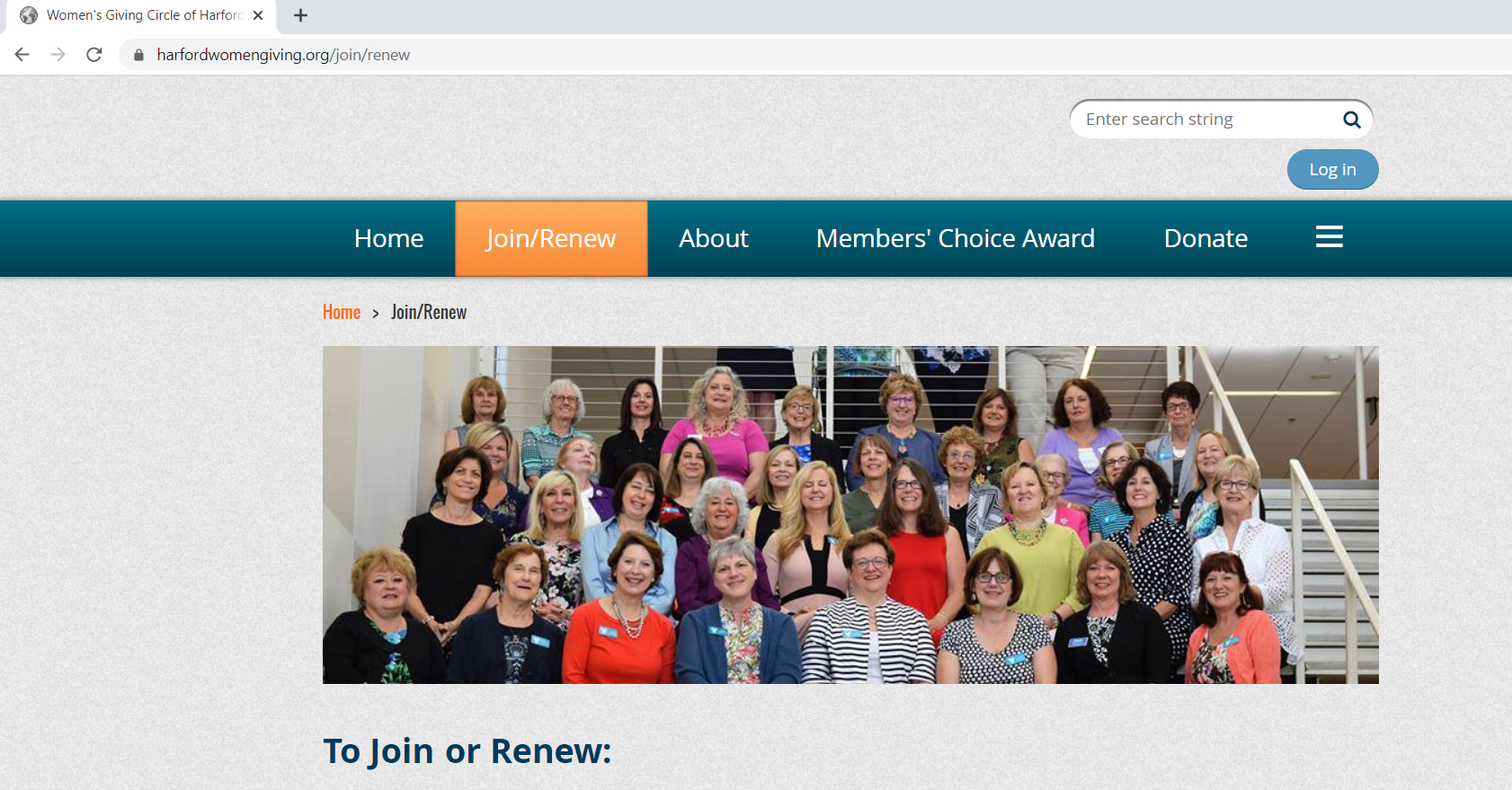 [Speaker Notes: Lisa/Carol]
Giving Online in Two Steps
Step 1: Make your contribution to the grant fund via Growfund in the amount of $500/$200.
Step 2: Make your contribution to the administrative fund in the amount of $50 regardless of your membership level.
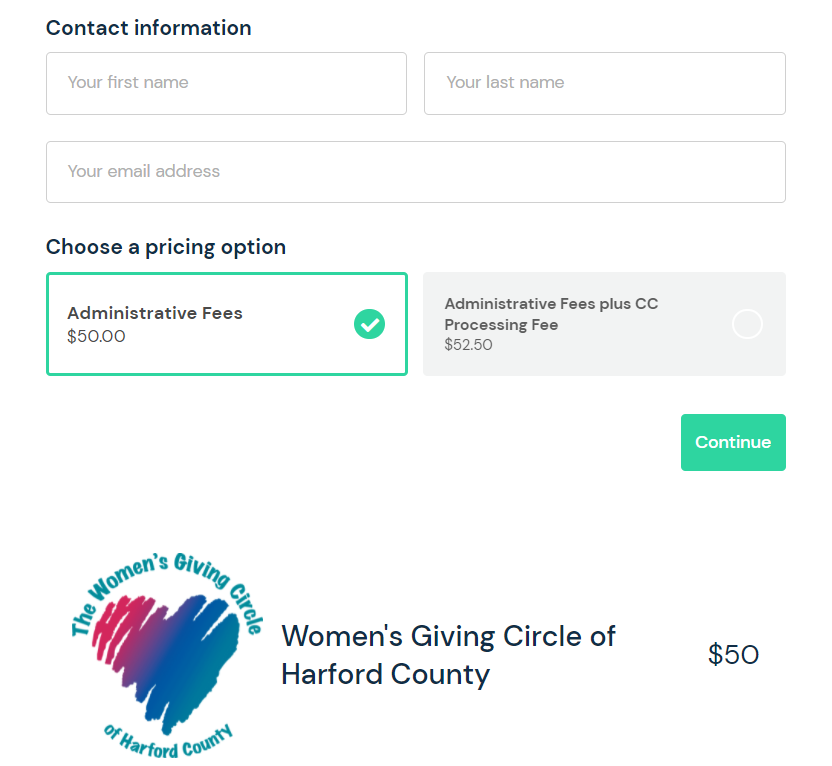 Credit Card Donation
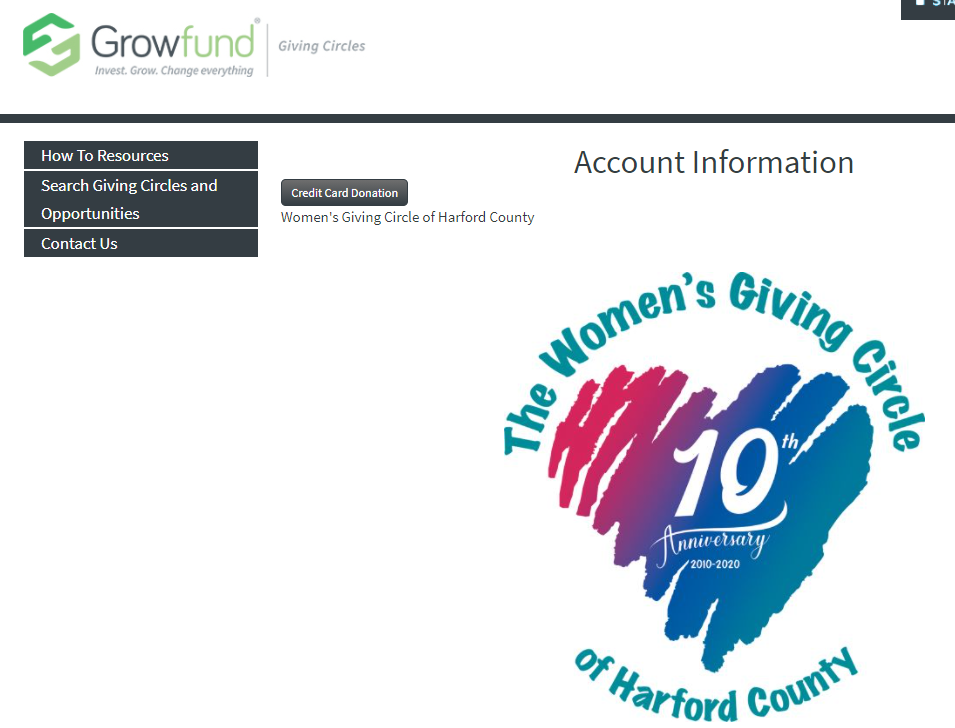 [Speaker Notes: Lisa/Carol]
Stay Connected!
Join a Committee
Join the Grants Committee to assist with reviewing applications and proposing selections for the upcoming year.
Join the Membership & Outreach Committee and help us to grow our WGC network.

Spread the Word
Attend events and bring a friend!
Promote the opportunity to apply for a grant through the WGC with local non-profits!
Share our story and mission across your personal and professional networks and encourage others to join!
[Speaker Notes: Lisa/Carol]
Upcoming Meetings and Open House Events
June 17: Virtual Membership & Outreach Committee Meeting 6PM
July 15: In-Person Open House Event 6PM (Location TBA)
August 19: Virtual Membership & Outreach Committee Meeting 6PM
September 7: In-Person Open House Event 8:30AM (Location TBA)
October 19: Virtual Membership & Outreach Committee Meeting 6PM
November 4: In-Person Open House Event 6PM (Location TBA)
December 15: Deadline to join or renew membership for 2021
There is no power for change greater than a community discovering what it cares about. -Margaret J. Wheatley
[Speaker Notes: Kim]
Upcoming Special Events
Save the Date

10th Anniversary Celebration
October 7 at the Vandiver Inn in Havre de Grace
Recognition of the 2020 and 2021 grantees

Giving Tuesday Holiday Happy Hour 
November 30 from 5-7:30 pm 
Maryland Golf & Country Club
Members only mix and mingle

Details to follow
[Speaker Notes: Kim]
Closing Remarks
[Speaker Notes: Kim introduce Tami]
Thank you!